How to work with this learning material
Power Point
The following power point presents LOGISTICS - General Conditions and Charges. The slides are shortly described in the notes below and you can also find the link to the source if you need further information.

Reader
In addition to the power point presentation, you can also use the reader provided on our platform. It’s more detailed and could be used as a script. 

Links 
You can also find the sources of our presentation and reader in the links section of the relevant bundled teaching material.

Videos and exercises
There are also different videos and exercises available. You can find these videos and a variety of exercises separately in the relevant bundled teaching material.
https://www.rewway.at/en/teaching-materials/bundles/logistics-general-conditions-and-charges/
1
Learning objectives and target groups
After having studied the contents, the learners know

The strengths and weaknesses of inland navigation, as well as suitable goods for transport on inland waterways. Furthermore, traditional markets on the Danube and information on dangerous goods.
The calculation of transport costs with the different cost factors of inland navigation, as well as the calculation of transport times. Furthermore, the transport variants in inland navigation and information on freight contracts.
The actors in multimodal transport, as well as multimodal carriers and the types of multimodal transport. Furthermore a practical example of inland navigation as part of the (multimodal) transport chain.
Target groups
Secondary school students
Vocational school students
University students as a introduction in logistics of inland navigation.
July 20
2
LOGISTICS IN THE CONTEXT OF INLAND NAVIGATION- General Conditions and Charges
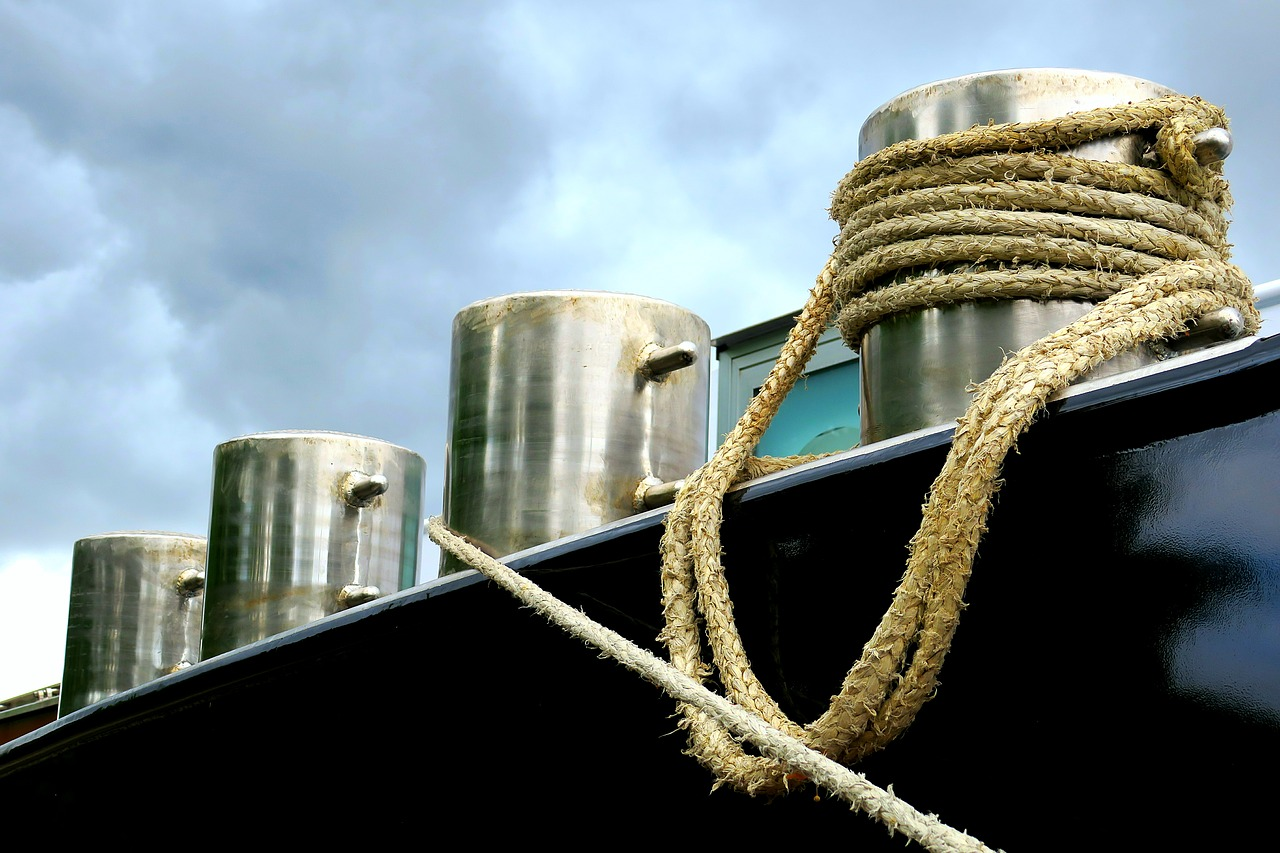 source: via donau
source: pixabay
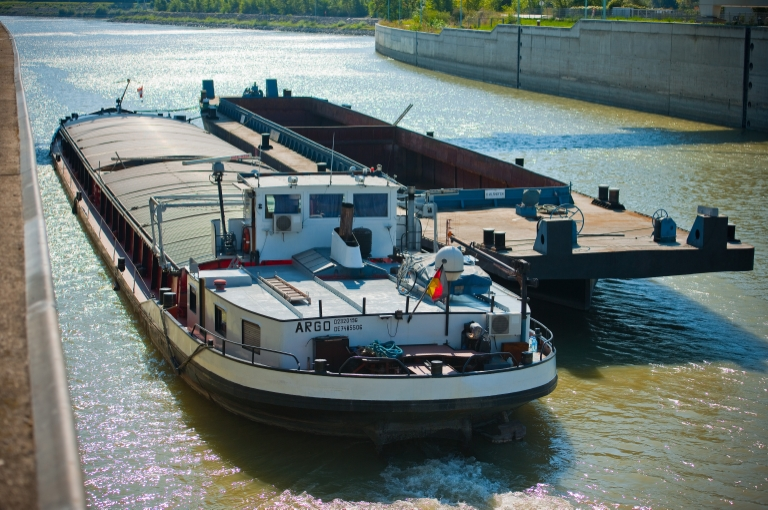 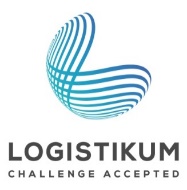 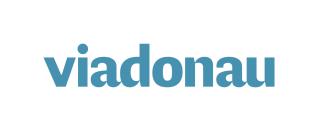 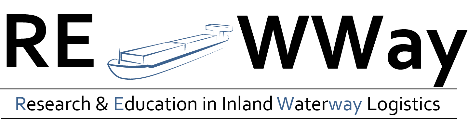 [Speaker Notes: This set of slides deals with logistical requirements of inland waterway transport.

Pictures: https://fotos.viadonau.org; www.pixabay.com]
Warm-UpLogistics in the context of inland navigation
Source: pixabay
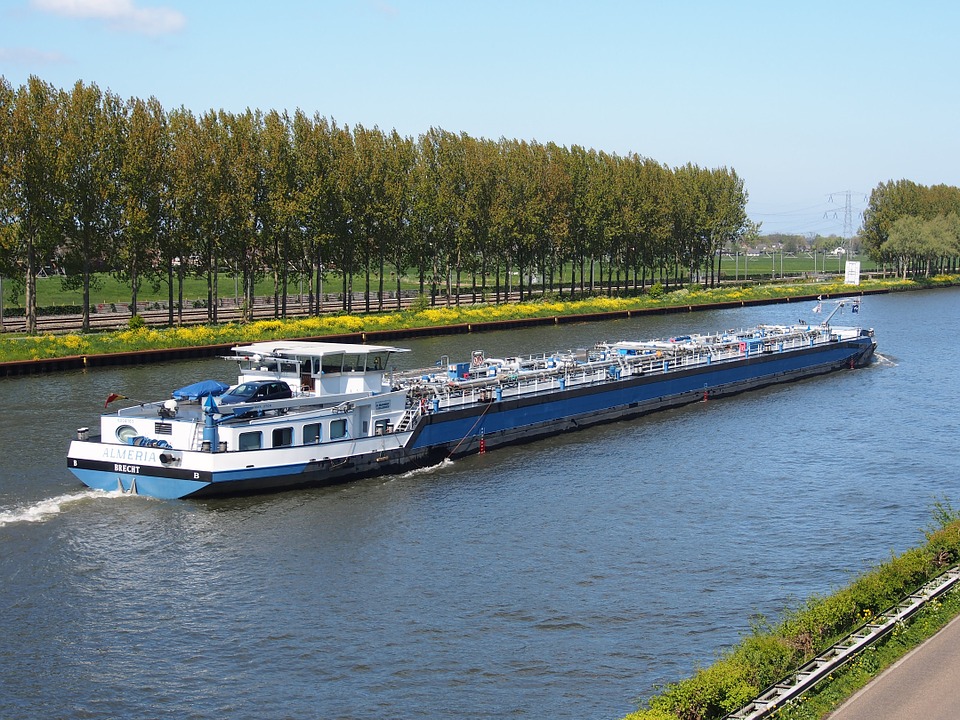 Which products are suitable for inland waterway transport and why?
What are the costs of inland waterway transport?
4
[Speaker Notes: The questions mentioned in the slide above can be used as a warm up exercise for the topic “Logistics in inland navigation”. The aim is to discuss the questions in plenum with students. Answers to the questions will be provided during the presentation. Therefore, the questions can be discussed again at the end of the presentation.

Discussion question (5-10 Minute Discussion): 
Which products are suitable for transport by inland vessel and why? Suitable goods: Ores, mineral raw materials, agricultural and forestry products, petroleum products, building materials, old materials and waste, biogenic raw materials, new cars, heavy and oversized goods,…

How are the costs of inland waterway transport made up? 
Provisioning costs, for example wages for the crew, maintenance and repairs
Depreciation of the vessel, interest and insurance
Transport costs, for example, duration of empty runs, travel time in loaded condition, loading and unloading times, fuel and lubricant costs

Input- possible topics of discussion:
Strengths and Weaknesses of inland waterway transport
Port structure and components

Pictures: www.pixabay.com]
Logistics in the context of inland navigation – General conditions and charges
5
Strengths/Weaknesses of Inland Water VesselsGoods Suitable for Shipping
source: viadonau
6
[Speaker Notes: The principal strengths of Danube navigation are the ability to transport large quantities of goods per vessel unit, its low transport costs and its environmental friendliness. Furthermore, it is available around the clock, with no prohibition on driving at weekends or during the night and can provide a high degree of safety and low infrastructure costs.

The weaknesses lie in its dependence on fluctuating fairway conditions and the consequent, varying degree of the vessel load factor, the low transport speed and network density, which often necessitate pre- and end-haulage by road or rail.

Source: Manual on Danube Navigation page 17.]
Goods Suitable for Shipping
source: pixabay
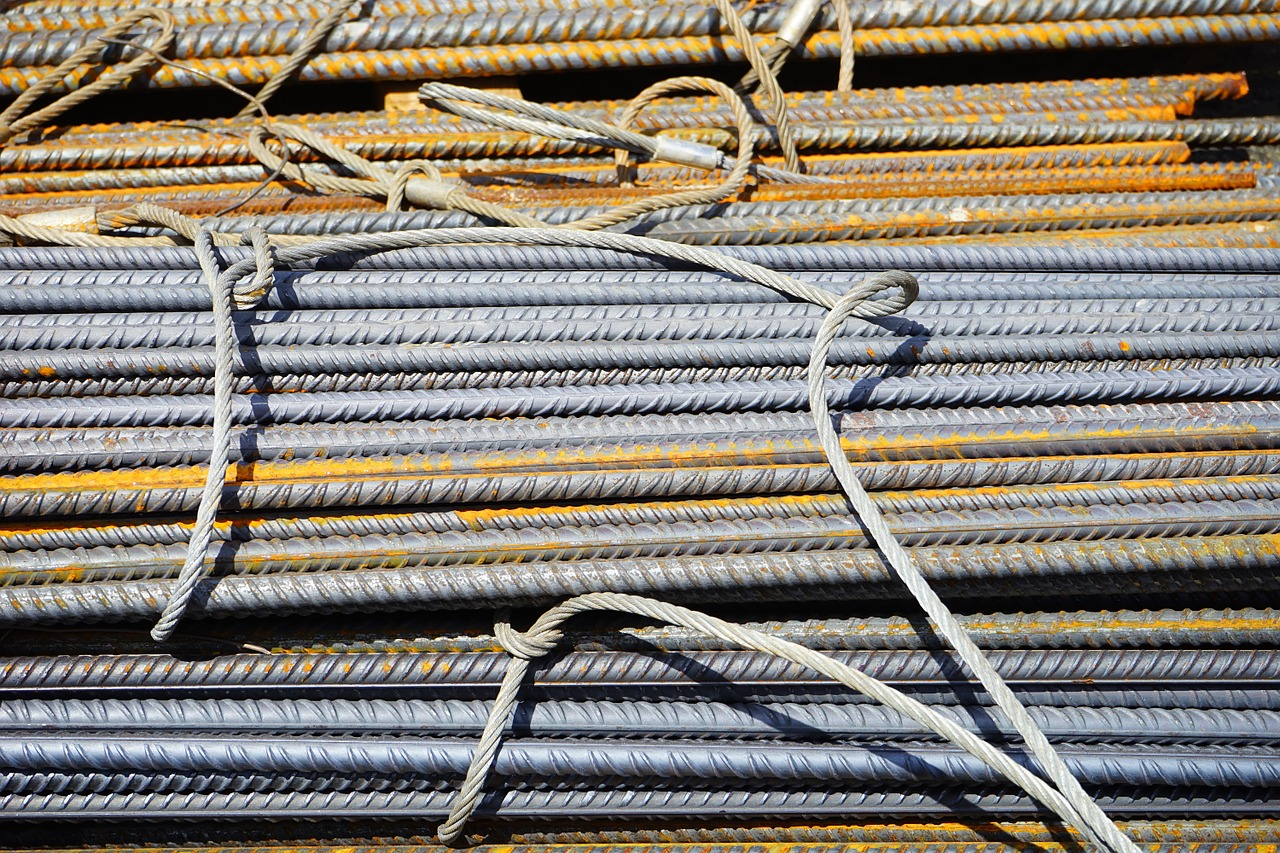 inland water vessels are not suitable for all types of goods(e.g. not for perishable goods such as fruits, vegetables,…)

ideally suited to transport bulk cargo (e.g. waste, raw material,…)

high and heavy goods

mainly large quantities of cargo of low-value goods 

but also for high-value cargo (e.g. cars)

ideal planning can save time, money and reduces pre- and end-haulage
source: pixabay
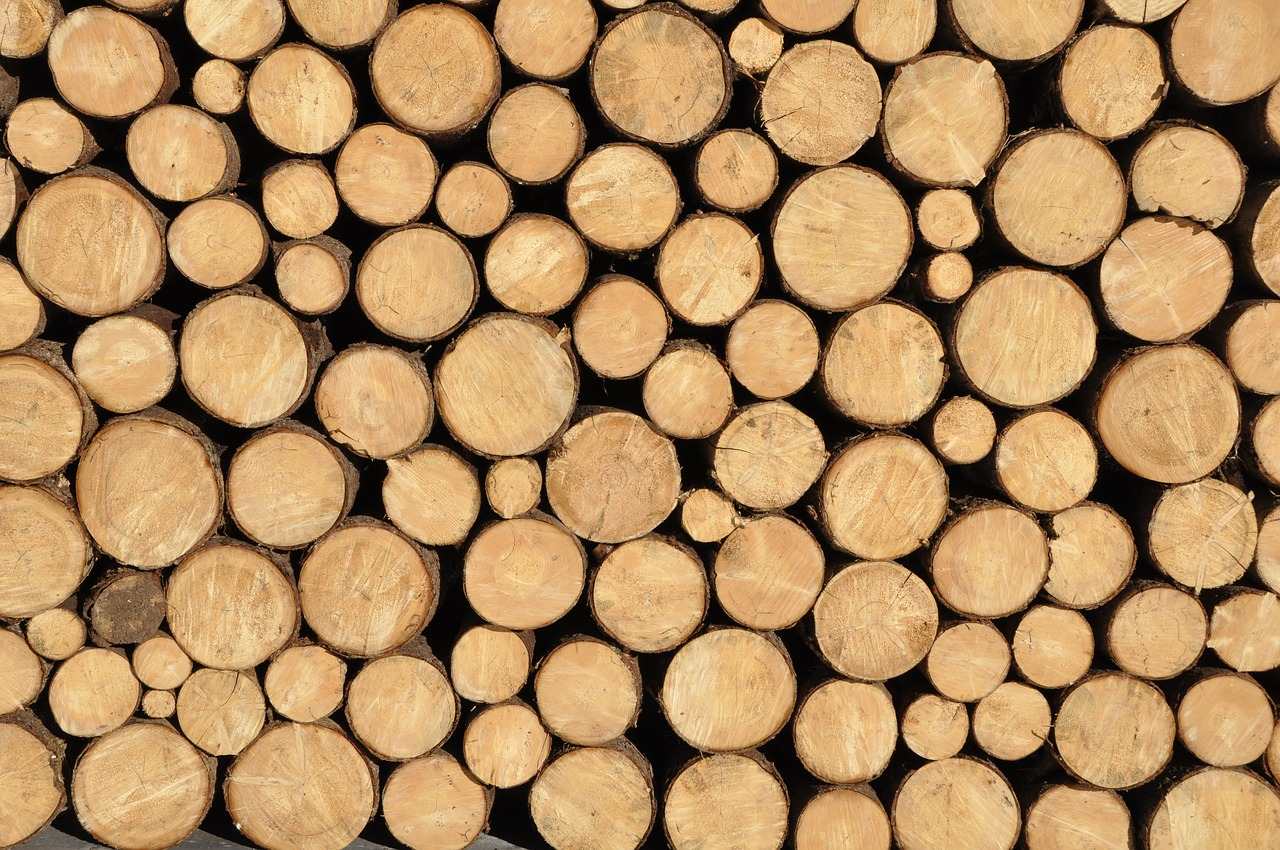 source: pixabay
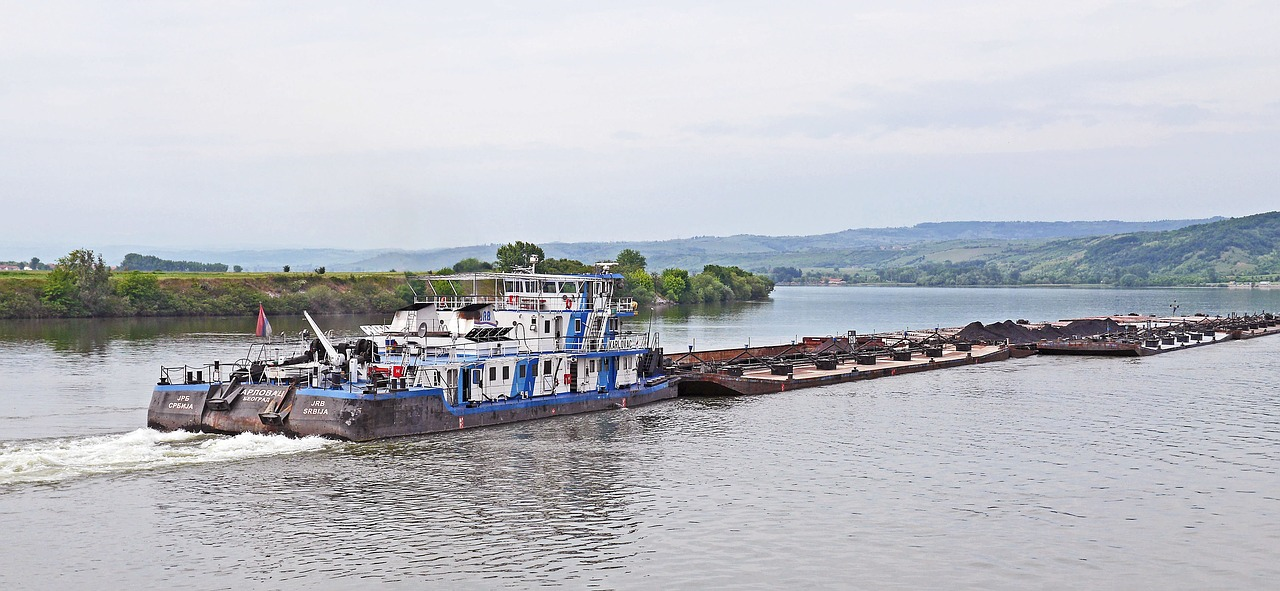 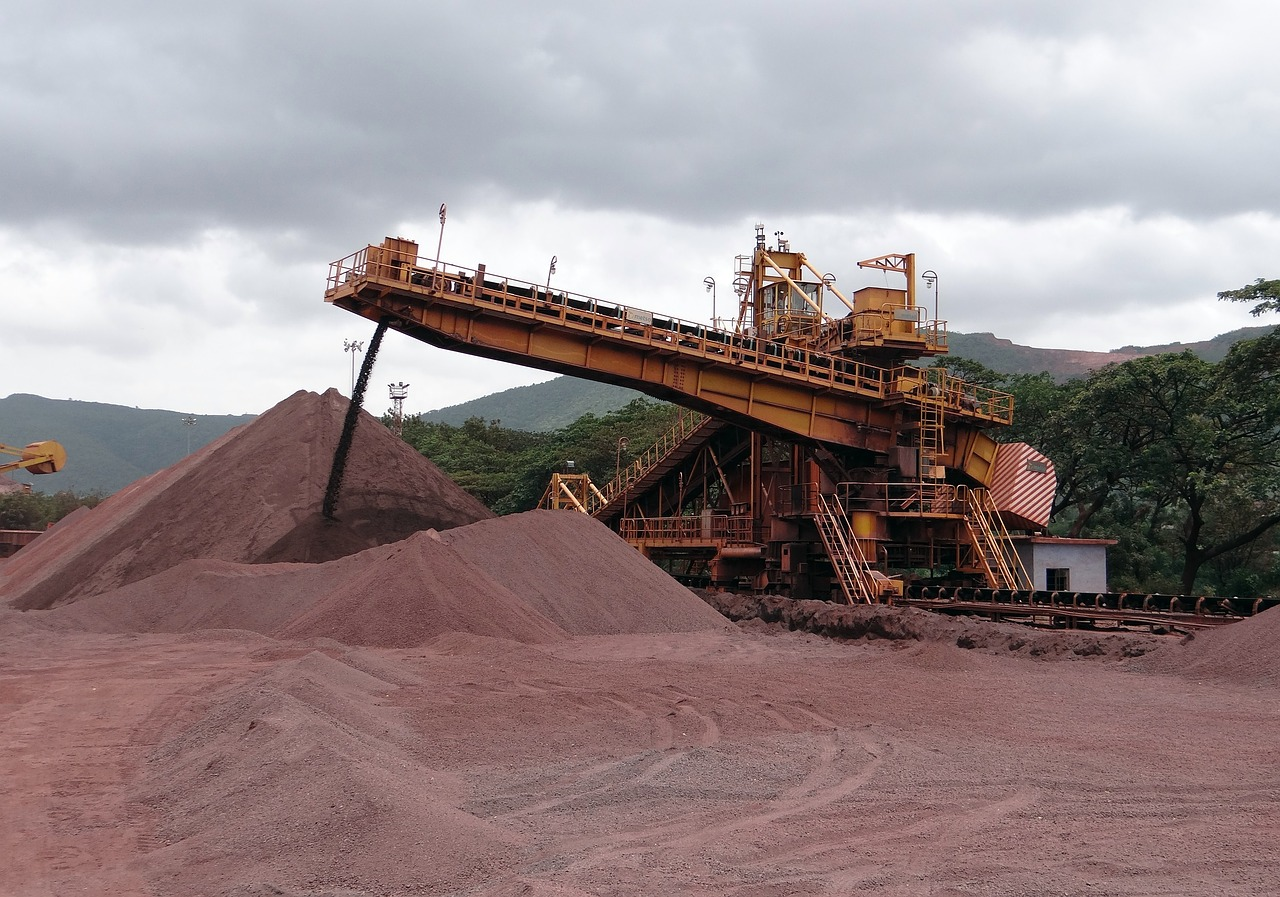 source: pixabay
source: via donau
7
[Speaker Notes: In the field of inland navigation, a balance must always be struck between the factors of time and cost. Naturally, not all goods are suitable for transport by ship. However, if the transport of goods is flexible in terms of time, there is considerable potential for savings in the inland waterway transport sector, if well planned. Because of its ability to transport large quantities of goods in a single ship unit, inland navigation is particularly suitable for bulk goods. Correctly planned, transport costs can be saved, which can compensate for longer transport times. The inland vessel is therefore ideal for transporting large cargo units of low-value goods. For the steel industry, the inland vessel is an important mode of transport; ores account for 25-30% of the total transport volume on the Austrian Danube. The most important company in the steel industry in Austria is voestalpine. Agricultural and forestry products together account for about 20% of the annual volume of goods transported on the Austrian Danube. Optimal planning of the transport chain can further reduce transport times and reduce the pre- and post-carriage. 

In addition, ideal planning can save time, money and reduces pre- and end-haulage.

Source: Manual on Danube Navigation page 162-166
Pictures: www.pixabay.com]
Traditional MarketsGoods Suitable for Shipping
agricultural and 
forestry products
mineral oil products
raw material, ores
source: viadonau
source: Hafen Linz (Linz AG)
Souce Voies navigables de France
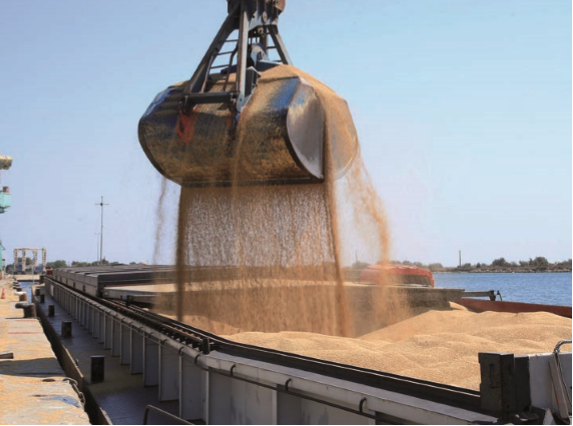 Source: pixabay
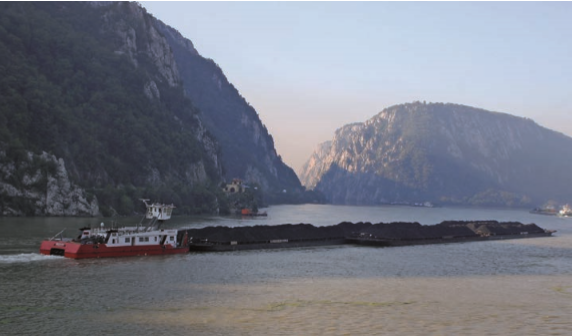 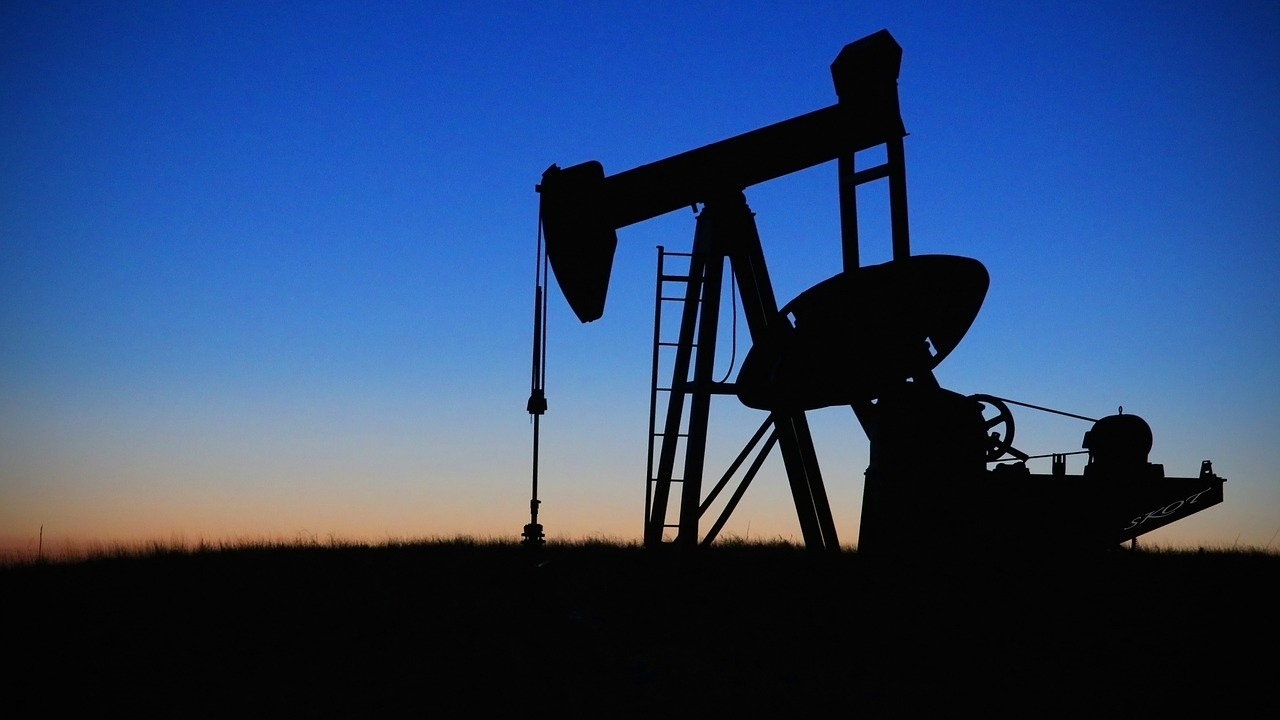 Source: C.N.F.R. NAVROM S.A. Galati)
account together for around 60 % of the total transport volume of goods transported annually on the Austrian Danube
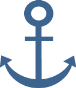 source: viadonau
8
[Speaker Notes: Overall, the transport of ores and mineral raw materials, agricultural and forestry products and foodstuffs as well as petroleum products accounts for 60 % of the total transport volume on the Austrian Danube.

Source: Manual on Danube Navigation page 161-163.
Pictures: C.N.F.R. NAVROM S.A Galati in Manual on Danube Navigation page 125
Voies Navigables de France in Manual on Danube Navigation page 162
www.pixabay.com]
Other GoodsGoods Suitable for Shipping
new cars
biogenic raw materials
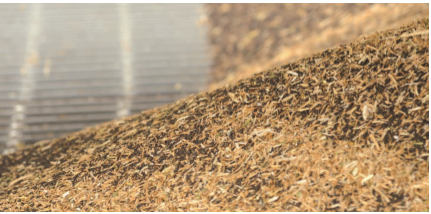 Source:  viadonau
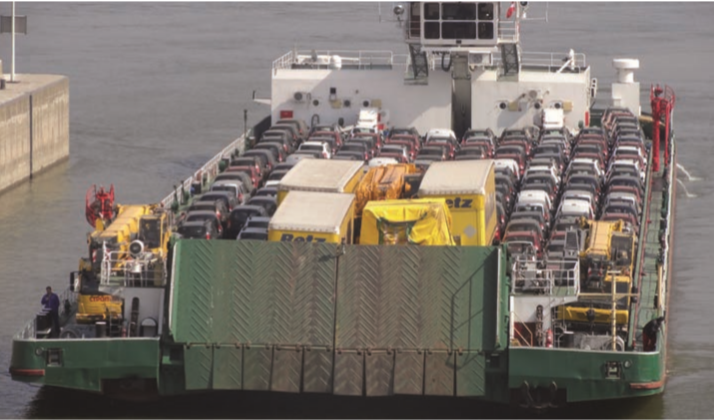 Source: Helmut1972, www.binnenschifferforum.de
construction materials
High & Heavy goods
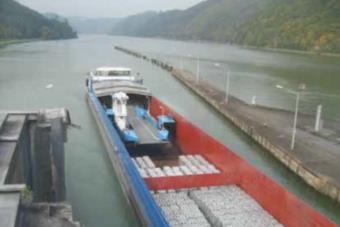 Source: via donau
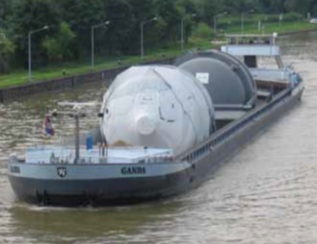 Sourcevia donau
Quelle: via donau
9
[Speaker Notes: In addition to the traditional markets, several other sectors offer great potential for inland navigation. For the transport of heavy and oversized goods, the waterway is the most suitable option due to its dimensions and the available infrastructure (no need to adapt traffic routes, no roadblocks, etc.). Due to its low transport costs and its environmental friendliness, inland navigation is also ideally suited for the transport of biogenic raw materials, for old and waste materials and building materials. These advantages can also be increasingly used in the automotive industry on ro-ro ships through optimised logistics chains. 

Source: Manual on Danube Navigation p.16-166
Pictures: viadonau im Manual on Danube Navigation p. 163, 164, 165
Helmut1972, www.binnenschifferforum.de im Manual on Danube Navigation p. 118

.]
Excursus: Transport of Hazardous Goods
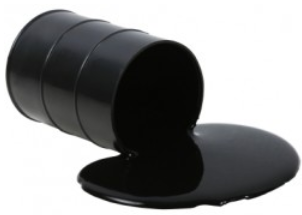 potential risk of certain goods (for humans, animals, objects, or environment) 

national and international rules for classification, packaging, labelling, transporting, etc.

internationally determined in the ADN (European Agreement concerning the international carriage of dangerous goods by inland waterways)

classification – e.g. class 3 “flammable liquids”– (petroleum substances)

in Austria: Austrian Federal Law on Dangerous Goods
source: jabarkarier.gq
source: diverse
10
[Speaker Notes: Certain substances or objects are referred to as hazardous goods because their properties during transport pose a risk to human life or health, animals, property or the environment. 

Source: https://www.bmk.gv.at/themen/transport/gefahrgut/befoerdungen/bewilligungen.html [17.04.2020]

The transport of hazardous goods by inland vessel is regulated by the European Agreement Concerning the International Carriage of Dangerous Goods by Inland Waterways (ADN). This agreement encompasses all hazardous goods and specifies whether or not these can be transported by inland vessel. There are special regulations for the approved hazardous goods concerning the following points:
• Classification of the goods, including allocation criteria and review procedures 
• Use of packaging, tanks and containers for bulk cargo 
• Shipping procedures (e.g. marking and labelling) 
• Regulations concerning the loading, transport, unloading and other handling of goods 
• Regulations concerning a ship’s crew, equipment, operation and documentation 
• Regulations for shipbuilding

Source: Manual for Danube Navigation p. 174
Picture: www.pixabay.com]
QuizGoods Suitable for Shipping
Which of the following goods are hazardous goods?
ores
biogenic raw materials
petroleum substances
new cars
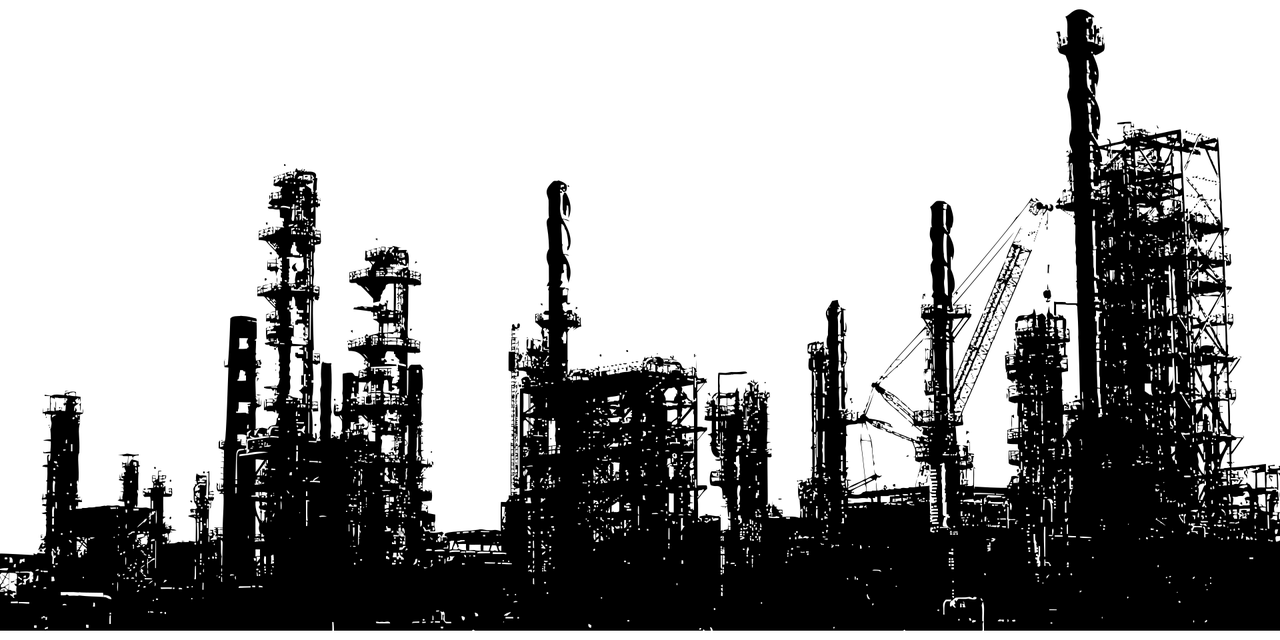 source pixabay
11
[Speaker Notes: Which of the following goods are hazardous goods?
Petroleum substances

Picture: www.pixabay.com]
Logistics in the context of inland navigation – General conditions and charges
12
Principles of an Inland Navigation CalculationPrice formation and transport options
two types of costs: standby costs and operating costs
strongly influenced by individual factors and framework conditions
transport costs between points of loading and unloading (without pre- and end-haulage and transhipment costs)
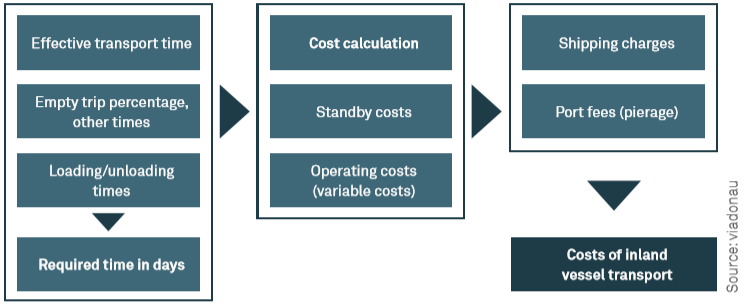 source: viadonau
13
[Speaker Notes: A difference is generally made between two types of costs for a transport by inland vessel, depending on whether the costs are fixed or variable: Standby costs and operating costs. Both cost types are dependent to a large extent on individual factors and framework conditions such as the bunker costs or maximum draught loaded, and therefore need to be calculated, as far as possible, on the basis of current values. The composition of the fleet and the underlying organisation also play a key role here.
The chart above illustrates the cost structure of an inland waterway transport from the port of departure to the port of discharge excluding the costs for transhipment, pre- and end-haulage.

Source: Manual on Danube Navigation page 168, 169
Picture: viadonau in Manual on Danube Navigation page 169]
Inland Navigation Calculation - Standby CostsPrice formation and transport options
costs for maintaining a vessel ready for use (without operating costs) 

crew wages

maintenance and repairs

amortisation of the vessel

interest rates and insurances
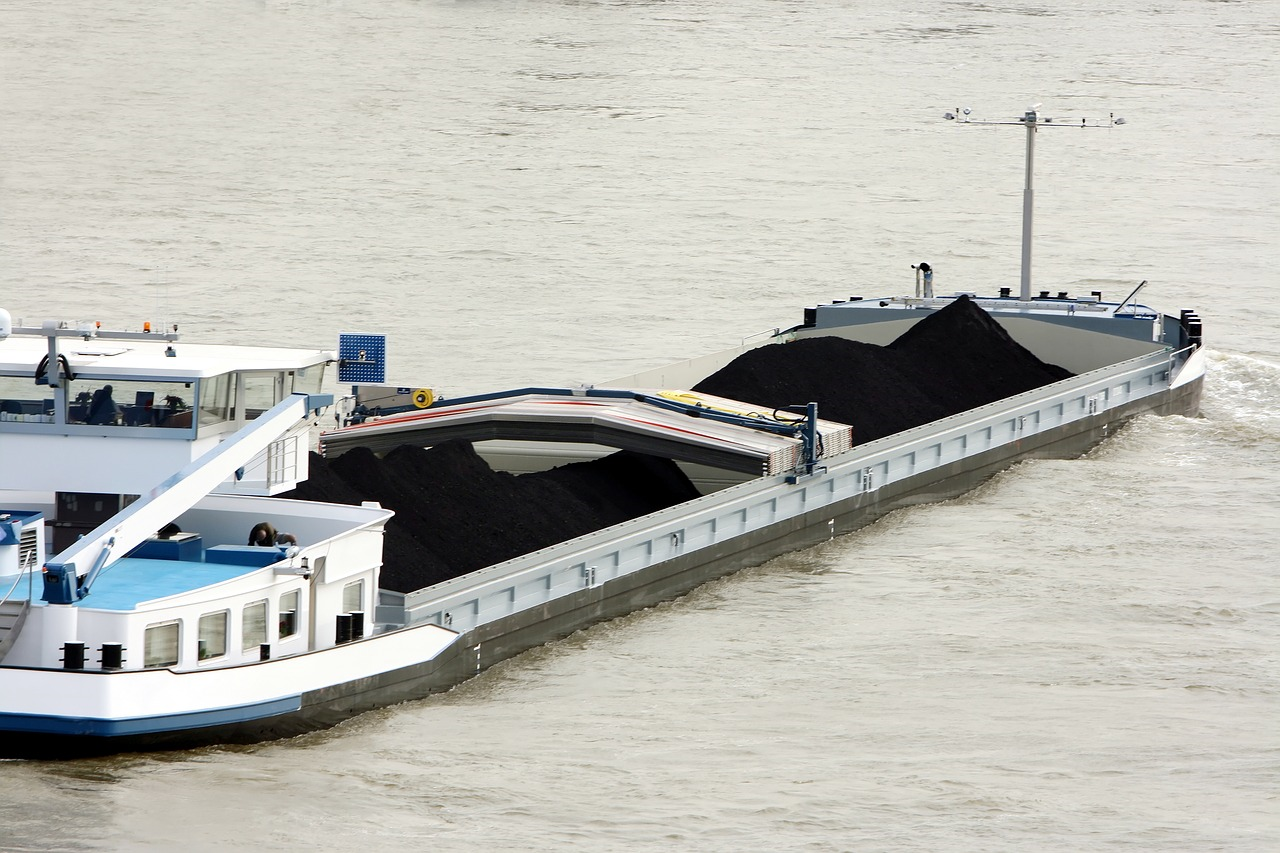 source: pixabay
source: via donau
14
[Speaker Notes: Standby costs are the costs for maintaining a vessel ready for use, not taking operating costs into account and that fall due even while the vessel is stationary. These include, for example, crew wages, maintenance and repairs, amortisation of the vessel or interest and insurance.

Source: Manual on Danube Navigation p.171
Picture: www.pixabay.com]
Calculation of Transport CostsPrice formation and transport options
Operating costs:

personnel costs

number of kilometres and hours of travel 

fuel and lubricant costs

duration of empty journeys

travel time of loaded journeys

commission for brokering the contract

contributions  (e.g.  contributions for the ship or port fees)
source: viadonau
15
[Speaker Notes: Operating costs are costs incurred during operation of the vessel, i.e. dependent on the number of kilometres or hours travelled. These include, for example, bunker and lubricant costs, commission for brokering the contract or dues and fees.

In addition, operating costs per travelled hour are charged for specific routes and types of vessel. These are variable costs that can be added to each individual contract. 
Variable vessel costs include: fuel and lubricant costs, costs for non-permanently employed crew members, route-dependent costs, e.g. costs for pilots, commissions for brokering the contract, charges, e.g. shipping tolls or port fees, costs for cleaning the vessel

Source: Manual on Danube Navigation p. 171-172.]
Cost CategoriesPrice formation and transport options
source: via donau
16
[Speaker Notes: Considerable cost factors in inland waterway transport are, in addition to the size, capacity and unloading depth of the vessel, its age and condition and, above all, the degree of utilisation of the vessel. In addition, consideration must be given to how the ship is operated, whether 14, 18 or 24 hours a day, depending on the minimum number of crew required. In addition, attention should be paid to the pairing of traffic, i.e. to reducing empty runs as far as possible. The costs also depend on the operator structure, i.e. whether the operator is a small private owner or a large shipping company.

Source: Manual on Danube Navigation p. 168-172]
Calculation of Transport TimesPrice formation and transport options
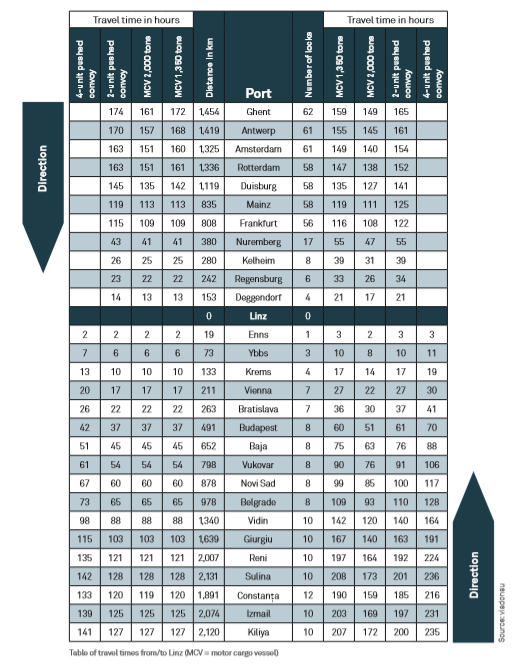 effective transportation time:
speed of the ship
velocity of the water
number of locks and time spent for lockage

average speed: 15km/h

travel time calculator

 Ø lockage time: 40 minutes westwards;1.5 hours downstream

table with the duration of the journeys, starting point: port of Linz
source: viadonau
17
[Speaker Notes: The effective transport time is determined by the speed of the vessel, the flow velocity of the body of water as well as the number of locks and time spent for lockage. Lockage from Vienna westwards generally takes approximately 40 minutes or approximately 1.5 hours travelling eastwards downstream from Vienna.
The following table of travel times, which takes the Austrian Danube port of Linz as the start and end point, has been calculated for typical types of vessel or convoy using the travel times for the most important routes in the Danube Corridor. They include times for lockage but exclude intermediate stops at ports, delays caused by unfavorable nautical conditions and waiting times at borders. The mode of operation for all types of vessel and convoy is considered as continuous navigation for 24 hours per day with the exception of the 1,350 ton motor cargo vessel, which is usually operated for 14 hours a day.

hint: with the travel time calculator which you can find by clicking on the hyperlink, you can independently calculate the travel time between the individual Danube ports.

Source: Manual on Danube Navigation p. 169-170.
Picture: viadonau in Manual on Danube Navigation p. 170]
Empty trips and Non-Productive TimesLoading and unloading timesPrice formation and transport options
Empty trips and non-productive times
primarily due to one-way journeys (= disparity of traffic)

e.g. uphill transports 10 times as much as downhill transports (from Austria to Eastern Europe)

unproductive times (e.g.  caused by low water or ice formation)

Ø surcharge for empty runs

Loading and unloading times
strongly situation-related

depending on the availability of conveyor equipment
source: via donau
18
[Speaker Notes: Empty trips occur primarily due to disparate traffic, i.e. transport of goods that takes place in only one direction – upstream or downstream. But they may also be caused by different transport flows between two regions. Another key reason for empty trips is the fact that the loading and unloading ports for subsequent transports are often far apart. Empty trips can vary according to the different sections of the route or the different companies and are incorporated into the transport time as surcharge rates.
Other unproductive times occur due to unplanned waiting caused by lightering (in other words when the cargo of a ship has to be divided among several vessels due to shallow water) or due to blockages of navigation in the case of ice or high water levels.

Loading and unloading times vary greatly from one case to another. They depend on the transhipment facilities and their availability at the respective ports.

Source: Manual on Danube Navigation p. 169, 171]
Shipping ChargesPrice formation and transport options
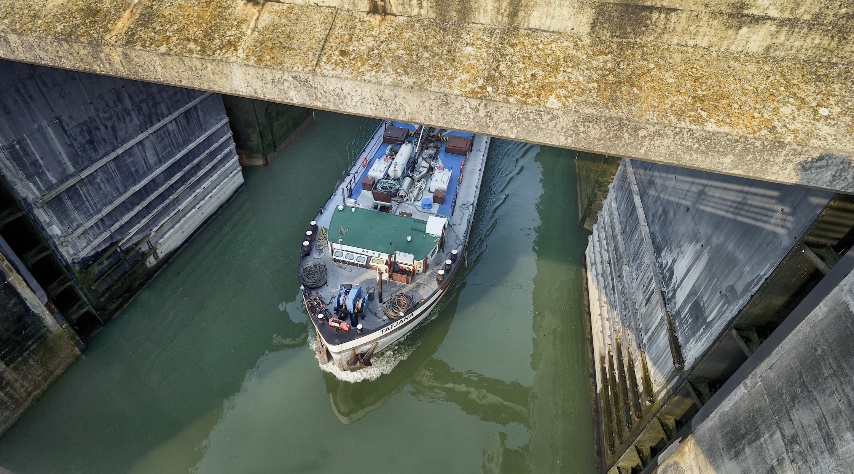 source: via donau
e.g. canal and lock fees



no shipping charges on Danube and Rhine (as international waterways)
locking events are free

fees must be paid for navigating on the Main-Danube Canal (Germany) and the Black-Sea-Canal (Romania), as these are national waterways which are not included in the Belgrade Convention of 1948
source: viadonau
19
[Speaker Notes: As the section of the Danube from Kelheim to Sulina is defined as an international waterway, in compliance with the ‘Convention Regarding the Regime of Navigation on the Danube’ dated 18 August 1948 (Belgrade Convention), and can therefore be used free of charge by navigation, it is not subject to any navigation dues. The 63-km Sulina Canal used almost exclusively by sea-river or seagoing vessels is an exception. The Romanian River Administration of the Lower Danube charges dues calculated per ton deadweight of a vessel for maintenance purposes. 
The authorities charge dues for infrastructure maintenance on national waterways that do not fall under the Belgrade Convention. This applies to the Ukrainian Bystroe arm (maritime stretch of the Danube) and to the Romanian Danube-Black Sea Canal (links the Danube to the Black Sea and the seaport of Constanța at Cernavodă). 

Quelle: Manual on Danube Navigation p. 171
Picture: viadonau on URL: https://fotos.viadonau.org]
Fuel Costs and Fuel ConsumptionPrice formation and transport options
ships are primarily equipped with combustion enginesand use gasoil.


Ø fuel consumption depends on:
load factor of a ship
parity of traffic
fairway depths
nautical conditions


fuel prices interact with oil prices  strong fluctuation
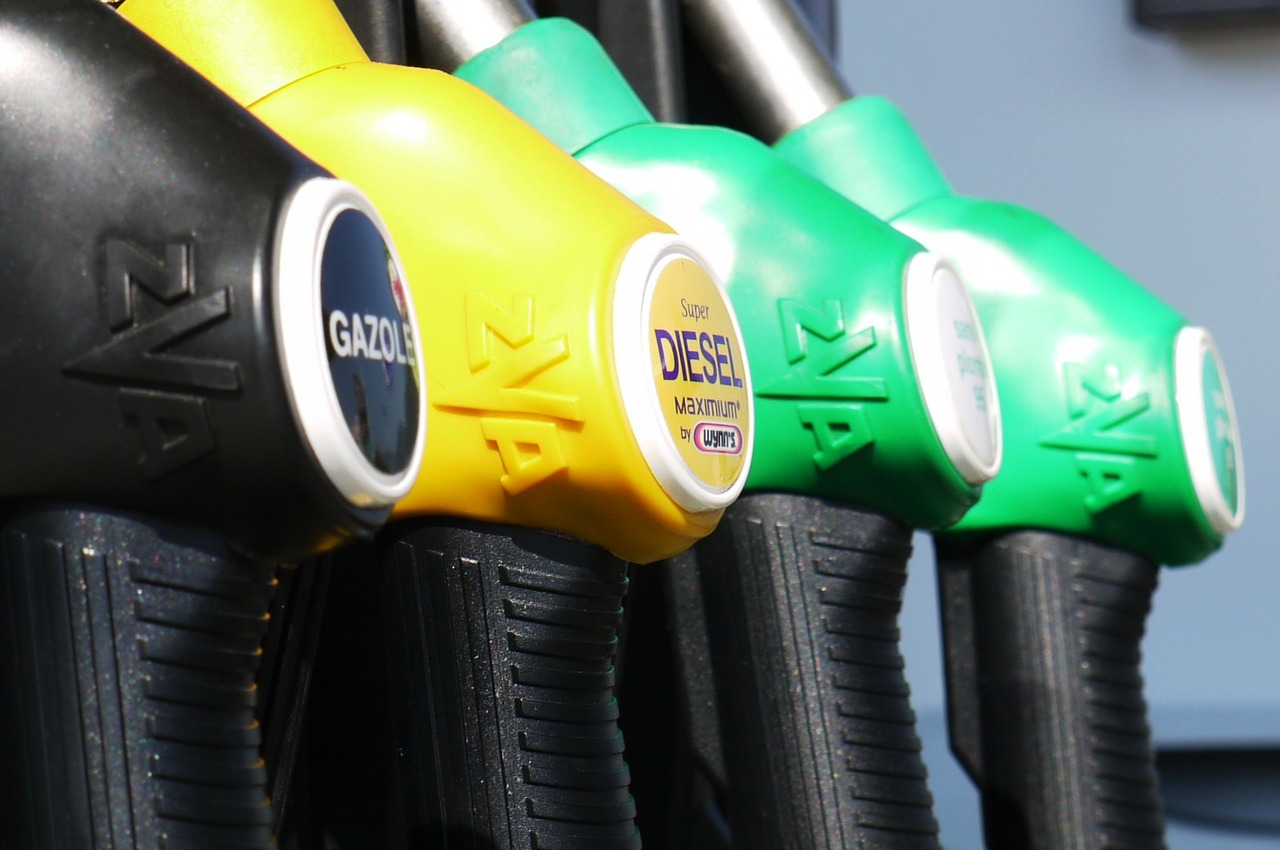 source: pixabay
source: viadonau
20
[Speaker Notes: Inland vessels are normally driven by combustion engines and use gasoil as fuel. Average fuel consumption is dependent on three factors: the utilisation of the vessel (due to loading limitations), the parity of traffic (empty trips) and the prevailing fairway depths (shallow water resistance). Nautical conditions (impounded sections, free-flowing sections, characteristic current velocities) also have an impact on fuel consumption in each individual case. Fuel prices are linked to the price of oil and can therefore fluctuate considerably.


Source: Manual on Danube navigation p. 171
Picture: www.pixabay.com]
Example for Port FeesEnnshafen to the Port of Vienna
Example Ennshafen – port regulation Ennshafen


port fees: 
40 Cent per tonne
0,4 x 6.000 t = 2.400 € port fee


demurrage: with excess of the loading and/or unloading period, forwarders receive 2 Cent/tonne load factor per hour delay


waste disposal, electricity, water supply cost (calculated on the basis of the quantity of goods)
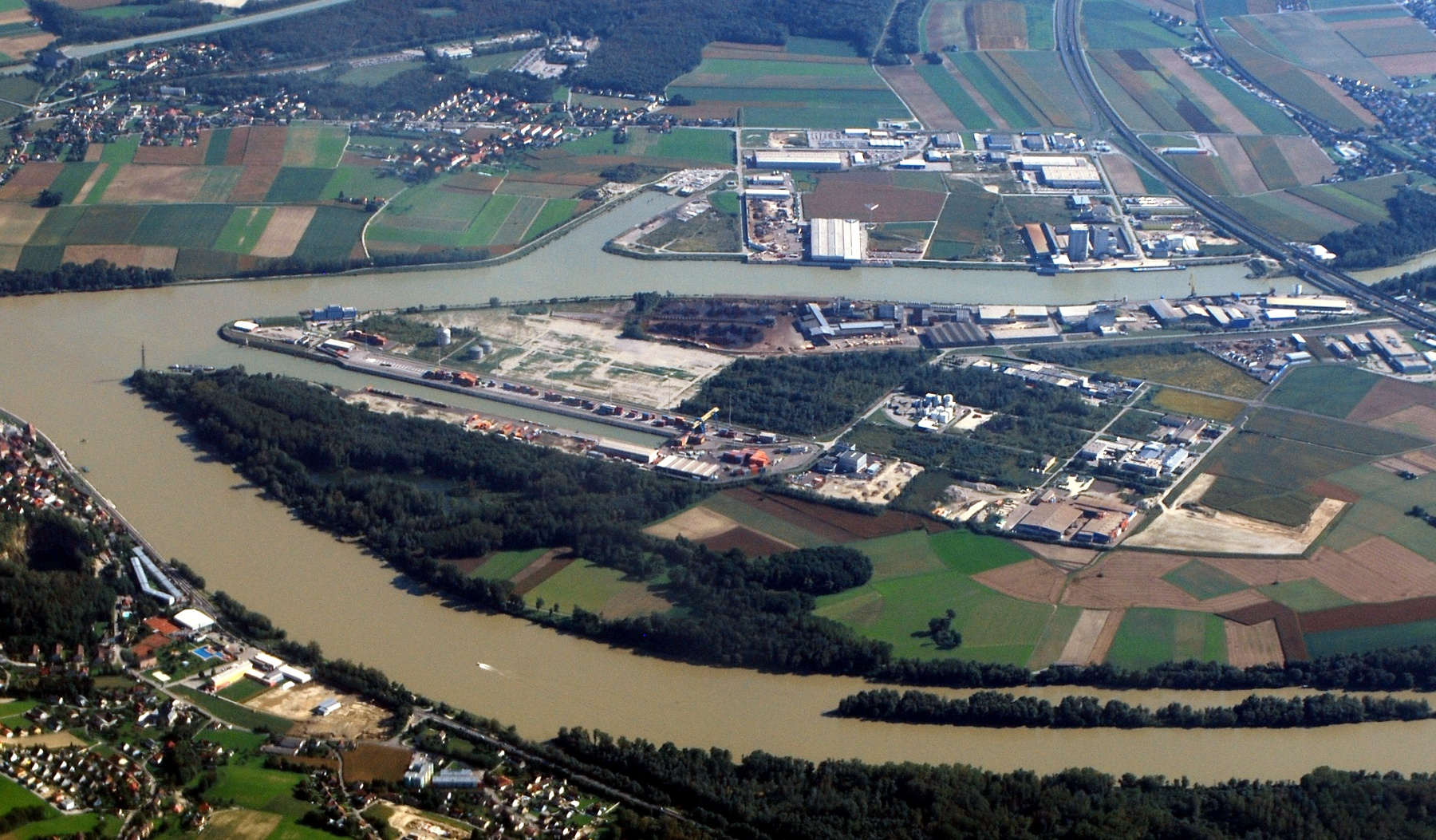 source: http://www.linzwiki.at/wiki/Datei:Ennshafen_Luftbild.jpg/
source: viadonau
21
[Speaker Notes: The costs to be paid to the respective port for the handling of goods in the port are called shore dues. The amount of the respective costs can usually be found in the port regulations of the respective port. Here the shore dues amount to 40 cents per tonne handled. In our example case of 6,000 tons of goods, the shore dues would thus amount to 2,400 €. The port regulations also stipulate the maximum amount of time that may be taken up by the handling of goods. If these times are exceeded, the carrier receives 2 cents per tonne of carrying capacity of the vessel for each hour or part thereof that is exceeded. In addition, the Port levies a fee for waste disposal, electricity and drinking water costs based on the quantity of goods.

Source: Port fees regulation of Ennshafen p. 3-4]
Digression: Classification of Inland Waterways
important  for transport organization: which waterways can be used by which inland vessel?
maximum draught, bridge clearance 
classes of waterways (classes ≥IV as waterways of international importance)
ship’s certificate in order to confirm, which waterways can be used by the ship
waterways are classified by AGN (European Agreement on Main Inland Waterways of International Importance)
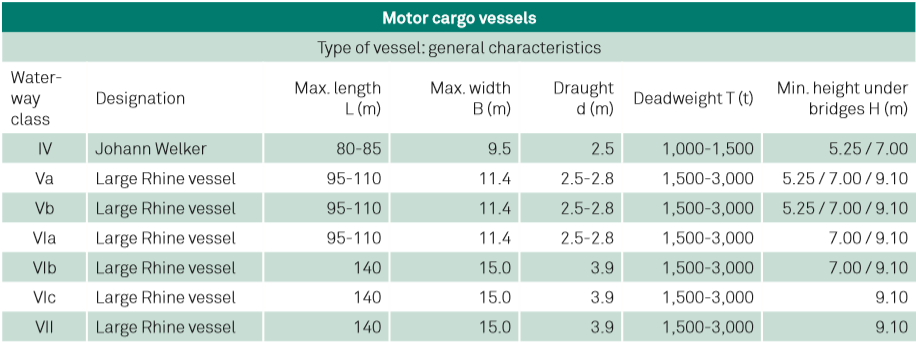 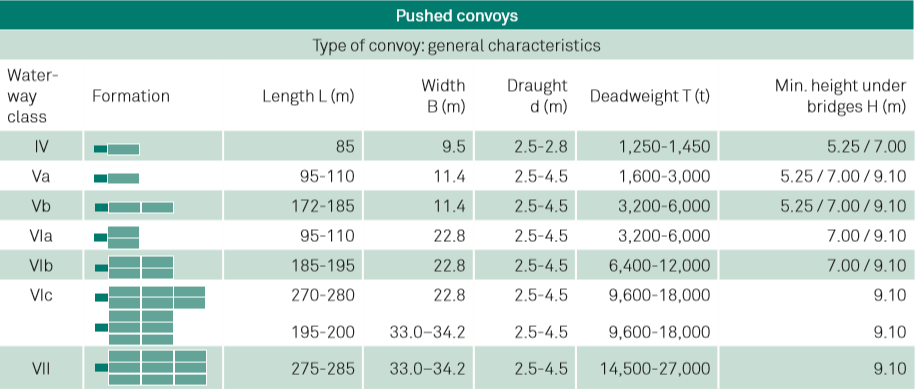 source: United Nations Economic 
Commission for Europe 2010
source: via donau
22
[Speaker Notes: It is particularly important for the organisation of an inland waterway transport to clarify in advance which ship is navigable on which inland waterway. Here, the length and width of the ship and its draught must be taken into account. The dimensions of the fairway, locks and bridge clearance heights can be a particular problem here. In order to be able to provide this information collected and to create the most uniform conditions possible for the development, maintenance and economic use of inland waterways, the Inland Transport Committee of the United Nations Economic Commission for Europe (UNECE) adopted the European Agreement on Main Inland Waterways of International Importance (AGN) in 1996. The waterways are given a so-called E-number (the Danube waterway, for example, has the number E 80) and are divided into different waterway classes (with Roman numerals). Waterways of class IV and higher are of economic importance for international freight traffic. The table above shows which ships are navigable in which waterway class. The ship's certificate certifies which waterways can be navigated by the respective ship.

Source: Manual on Danube Navigation page 42-43.
Picture: United Nations Economic Commission for Europe, 2010 in Manual on Danube Navigation p. 43]
QuizPrice formation and transport options
Which of the following costs are operating costs?

crew wages	c)	maintenance and repairs
fuel and lubricant costs	d)	insurances
23
[Speaker Notes: Which of the following costs are operating costs?
fuel and lubricant costs
(the other costs are stand by costs)]
Shipping CompaniesPrice formation and transport options
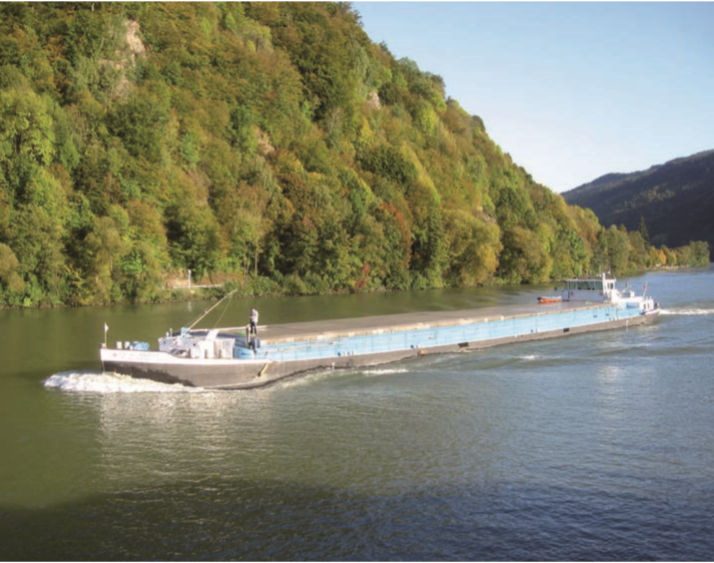 Source: viadonau
private vessel owner – operator:
independent ship owner with maximum three vessels
ship owner often also the boatmaster
mainly on the Rhine


large shipping company
ship transport company which has its own vessels as well as administration and sales organisation on land
representatives ensure optimum utilization
in Austria mainly big shipping company
source:pixabay
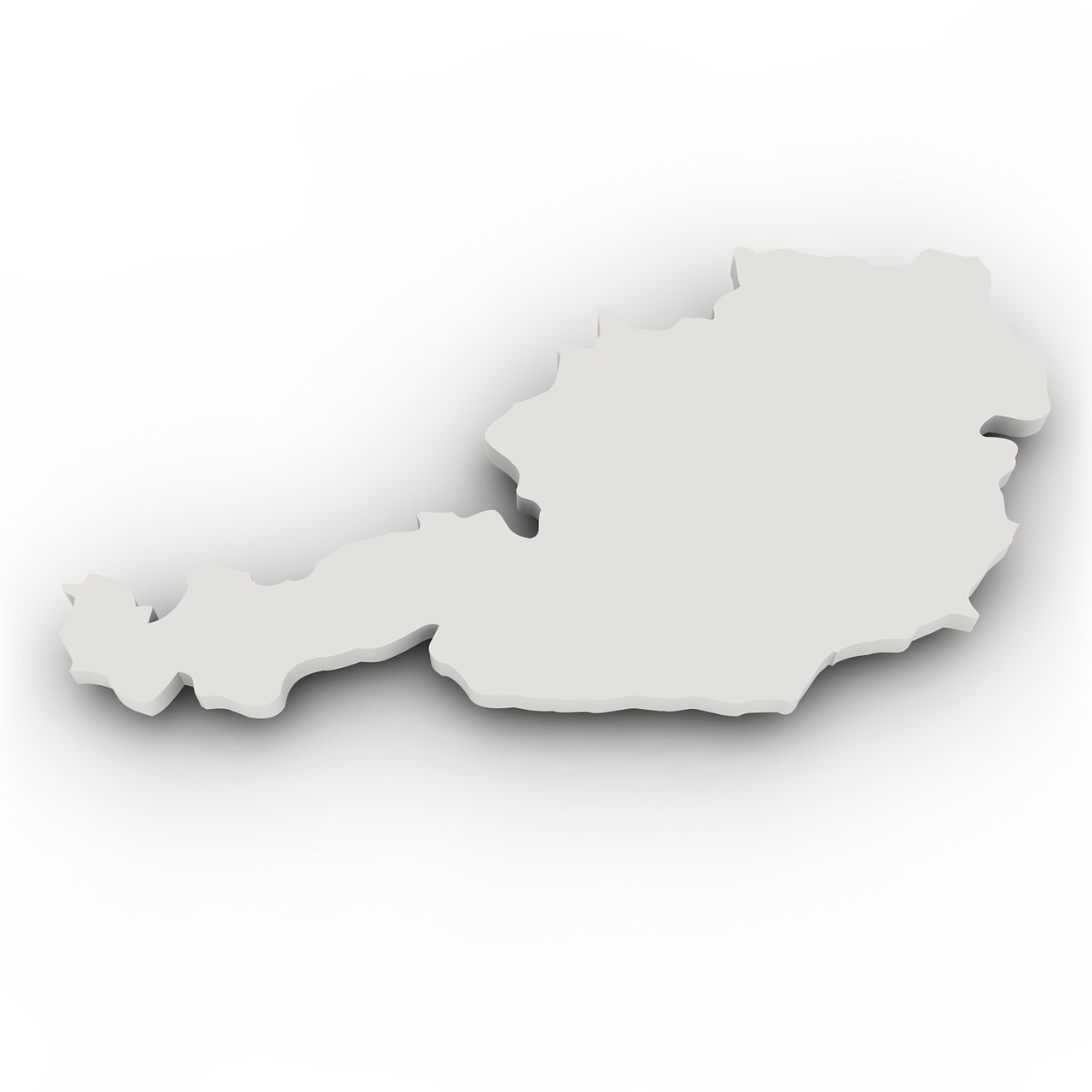 source: viadonau
24
[Speaker Notes: Shipping companies are commercial ship transport companies that professionally organise and implement the transport of goods. They use their own vessels or those from other companies for this purpose. Several ships are operated in all cases. Shipping companies are distinguished by the fact that they prepare and direct transport from land (in contrast to independent ship owners who usually do not have such a ‘land-based organisation’).
In addition to such shipping companies, the independent ship owners (private vessel owner-operators) mentioned above are also active on the market. Most of these operate a single motor cargo vessel, some own up to three vessels. As a rule, independent ship owners also act as captains of their own ships and do not normally run any land-based commercial offices. In many cases they are organised into co-operatives.

Source: Manual on Danube navigation page 158.
Pictures: viadonau in Manual on Danube Navigation p. 158
www.pixabay.com]
Transportation OptionsPrice formation and transport options
cargo space in its entirety (full load)

part of the available cargo hold (part load ), package good load

contract trip: 
several trips on the basis of one contract agreement 
often one year contracts 

spot market: 
market in which supply and demand transport capacities are traded in real time 

multimodal liner shipping: 
specific loading and cleaning ports as well as arrival and departure times that are notified on a regular basis
source: viadonau
25
[Speaker Notes: Transport companies offer shipping space either in its entirety (full load) or as part of the available cargo space (part load).
However, the contract of carriage may relate to the transport of individual pieces (international term: collo, plural: package). This is referred to as general cargo transport. The transport of heavy and oversized cargo (project cargo) differs from traditional general cargo shipment mainly due to the need for special ship or handling equipment and long-term transport planning.

Conventional bulk cargo transports on the Danube are usually carried out in the form of contract voyages, i.e. in several voyages based on a contract for a certain period of time. Often, contract voyages are agreed on a long-term basis in the form of annual contracts.

In addition to contract trips, ship transports are also carried out on the spot market (daily business), i.e. on the basis of a freight contract concluded for individual voyages or shiploads according to current prices.

With decreasing shipment sizes and an increasing number of supplying and receiving companies or locations, very high punctuality and reliability of departure and arrival times are expected. Multimodal liner services offer a solution here. Similar to passenger ships or scheduled buses, the freight vessels of a regular service call at certain ports according to a fixed schedule, where the cargo is usually transferred to trucks or rail for further transport. The flexibility in terms of ship formation provided by pusher shipping allows different types of goods to be transported simultaneously, thus compensating for imbalances.

Source: Manual on Danube Navigation p. 166-167]
Freight ContractPrice formation and transport options
freight carrier: commercially accepts the transport of goods at its own responsibility using its own or other ships (e.g. shipping companies or forwarders) 


contract between the consignor and the freight carrier determining the rights and obligations of the parties concerning the transport


CMNI = international regulation for freight contracts

The freight contract regulates, for example, the liability of the contracting parties
source: viadonau
26
[Speaker Notes: The person who takes over the transport of the goods, which can be a private owner, a shipping company or a carrier, is called the carrier.
Details of the inland waterway transport between the client and the carrier, such as the agreed costs, transport duration, etc. are set out in the contract of carriage. 
In principle, the content of the contract of carriage can be freely agreed upon, but some legal requirements must be observed. The law of the place of performance is generally applicable across borders, but since the ratification of the "Budapest Convention on the Contract for the Carriage of Goods by Inland Waterway (CMNI)" as an international set of rules, national law has largely been superseded.


Source: Manual on Danube navigation p. 172-173]
QuizPrice formation and transport options
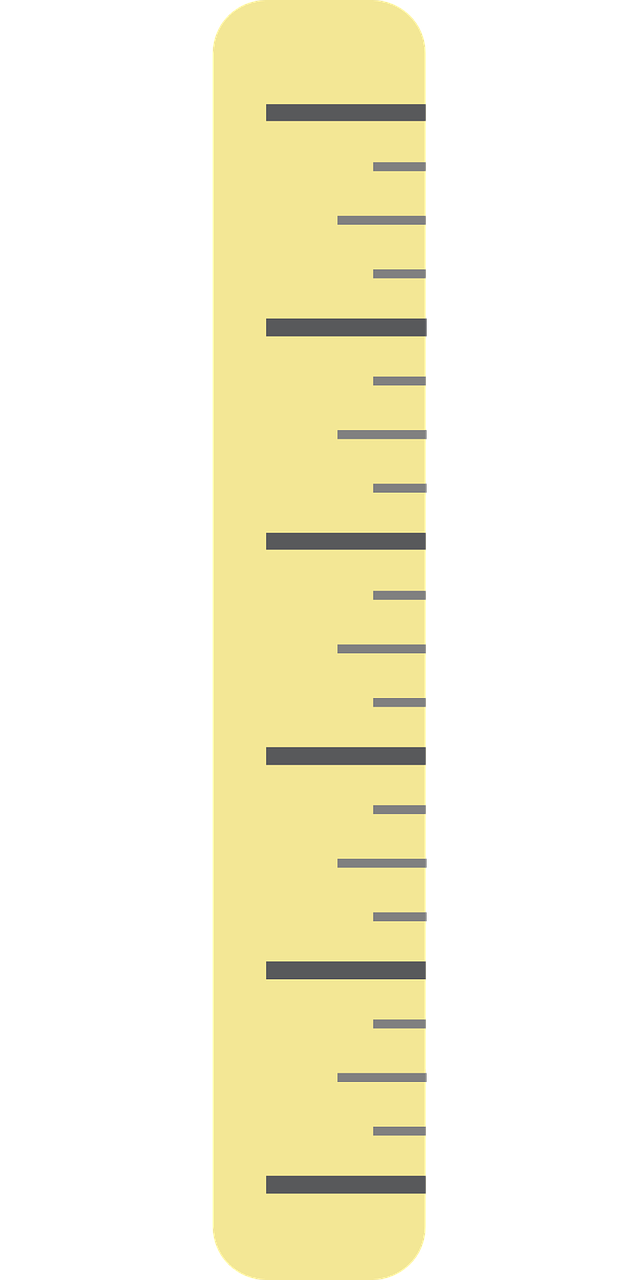 How many vessels do private vessel owners have at the maximum?


3	b)	5	c)	7	d)	as many as they want
27
[Speaker Notes: How many vessels do private vessel owners have at the maximum?
3]
Logistics in the context of inland navigation – General conditions and charges
28
Means of Transport and Mode of TransportMultimodal Transport
mode of transport: transport infrastructure (such as roads, rail, inland waterways,…)
means of transport: vehicles that serve to goods and passengers such as trucks, trains or inland vessels
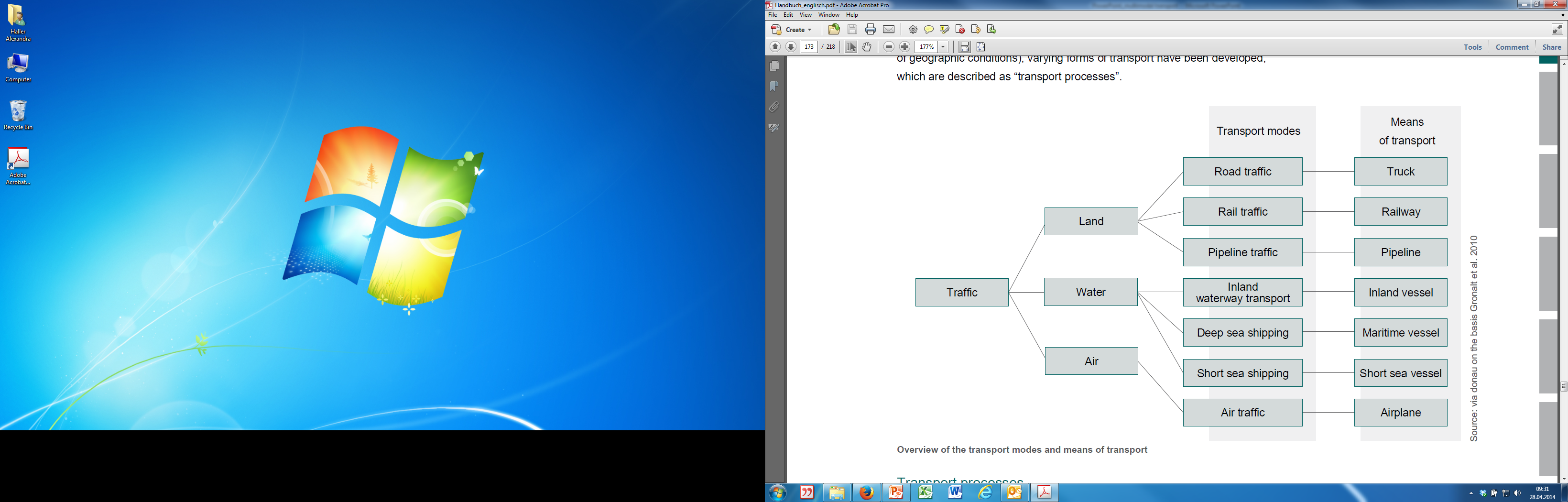 source: viadonau
29
[Speaker Notes: There are different types of modes and means of transport. A mode of transport provides the infrastructure that must be available for the use of a particular mode of transport. Without this infrastructure, no transport can take place. The modes of transport are on land, on water and in the air. Land transport includes road, rail and pipeline transport. Water transport includes inland, deep-sea and coastal shipping. Air includes the mode of transport air traffic.

Means of transport includes the technical installations and equipment used for the transport of persons and goods. Means of transport in freight transport are e.g. inland vessels, trucks or aircraft. 

Source: Manual on Danube Navigation p. 185
Picture: viadonau based on Gronalt et. al. 2010 im Manual on Danube Navigation p. 185]
Inland Vessels as Part of the Transport ChainMultimodal Transport
direct transport (sender and recipient are directly located at the port) rather rare




often pre- and end-haulage necessary 




exchange of information, good organisation and co-ordination of the actors is important to:
save money
save time 
transport goods as gently as possible
inland vessels as „floating storage“
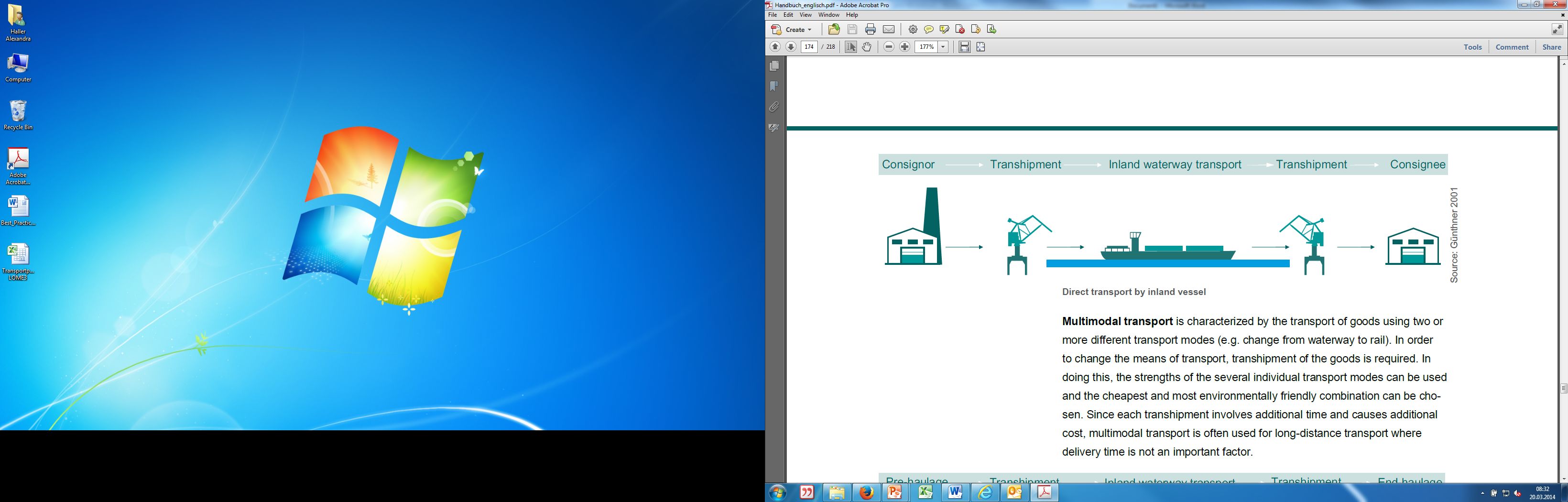 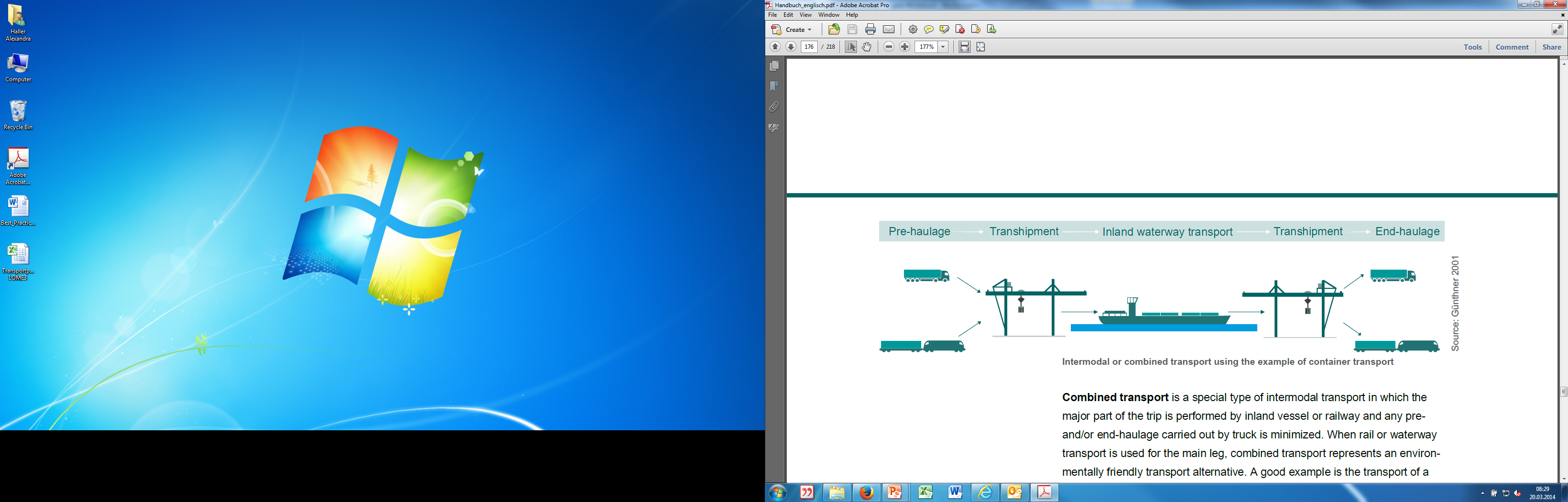 source: viadonau
30
[Speaker Notes: The simplest variant of inland waterway transport is, by its very nature, direct transport, in which the shipper and the unloader are located directly on the waterway and there is no transfer of the goods to other means of transport. Here, the advantages of inland waterway transport (its bulk capacity etc.) can be used to the best possible extent and time and costs can be effectively saved, as transhipment in particular often costs a lot of time and money. The planning of such transports is relatively uncomplicated. Such direct transports occur mainly in bulk transport, for example in the steel industry (Voestalpine works port).

Normally, however, transport by inland waterway vessel consists of pre-carriage, main carriage and on-carriage, which means that the goods have to be handled twice. This is where the skill of the freight forwarders is required, and an exchange of information between the parties involved is particularly important. Through coordinated organisation a considerable amount of time and money can be saved and the goods are transported as gently as possible. Often, expensive storage costs can also be saved by using the inland vessel as a kind of "floating warehouse".


Source: Manual on Danube Navigation page 186-187
Picture: Günthner 2001 in Manual on Danube Navigation p. 186]
Multimodal Loading UnitMultimodal Transport
standardised loading units
easy handling
better predictability
better utilization of the given space






container = standardized case made of metal, available in different sizes and forms
advantages: robustness, high stackability, protection damage and theft
swap bodies = cases for transportation by truck without a chassi
perfectly suitable for EURO pallets
semitrailer = powerless vehicle
are being connected to an articulated vehicle
Quelle: viadonau
31
[Speaker Notes: Every transhipment is associated with time and costs. For this reason, attempts are being made to speed up the transhipment process in multimodal transport by means of standardised loading units. By standardising the size and the necessary equipment, handling is easier, planning is easier and the available space can be better used.

The container is a standardised container made of metal and is available in various sizes and shapes. The advantages of the container are particularly its robustness, which means that it can be stacked and thus makes optimum use of the available space. In addition, the cargo is protected against damage and in some cases against theft.

Swap bodies (WAB) are truck containers without chassis and fully operational for loading Euro pallets. In principle, the sizes are standardised, but there are many different, company-specific lengths.

Semi-trailers are non-powered vehicles for goods transport that are coupled to articulated vehicles. Basically, semi-trailers are divided into cranable and non-cranable ones.

Source: Manual on Danube Navigation page 190
Picture: based on viadonau in Manual on Danube Navigation p 190.]
Cargo HandlingMultimodal Transport
source: Linz AG
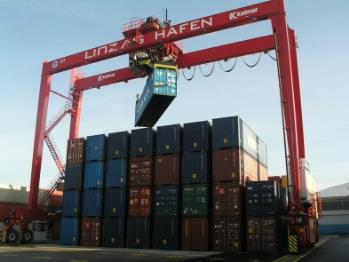 transhipment freight forwarders as most important part of inland navigation transports

transhipment to and from inland vessels through various conveyor equipment
cranes
loading ramps
loading hoppers,…

temporary storage in silos or store houses possible

port fees:
for the transhipment at the port (calculated on the basis of transhipment weight)
e.g.: Ennshafen about 40 Cent per ton
source: Hafen Freudenau
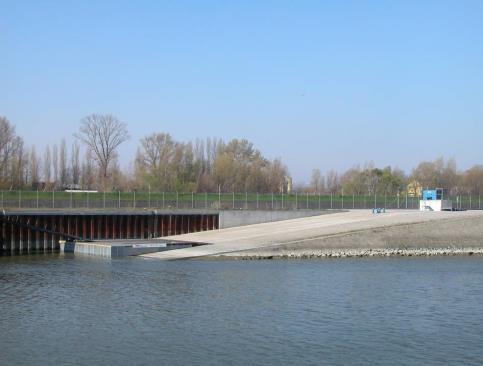 source: Mierka Donauhafen Krems
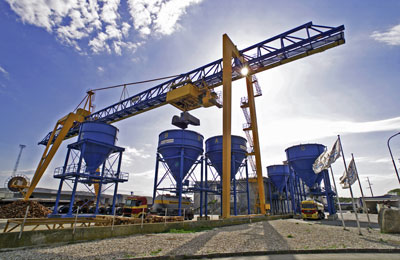 source: viadonau
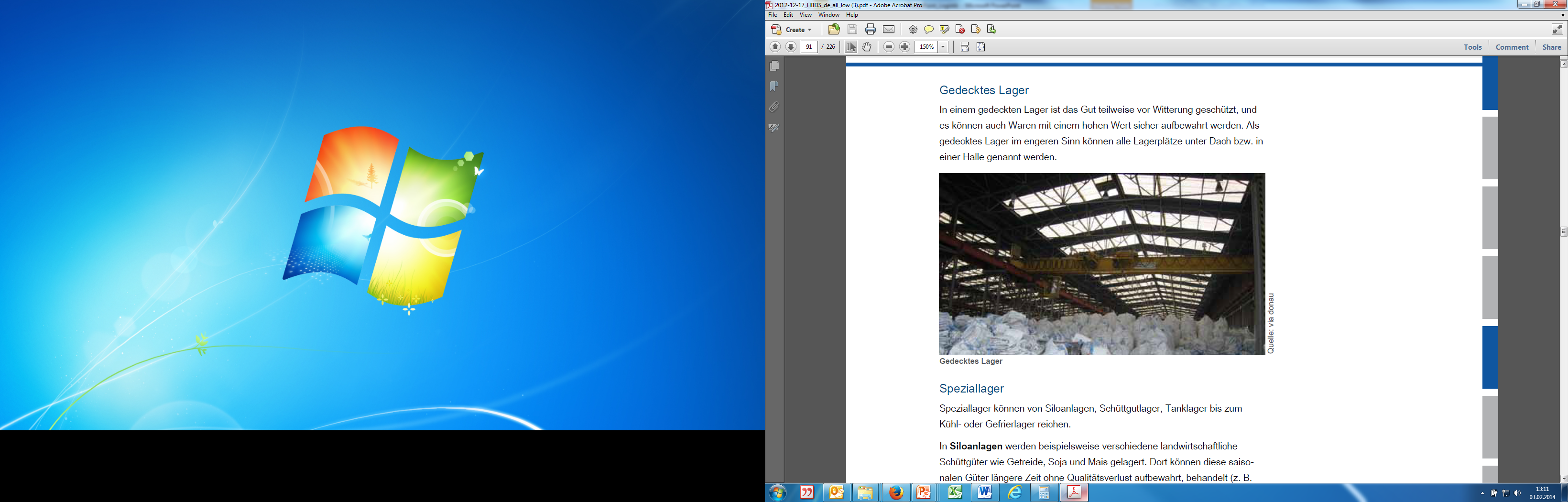 source: viadonau
32
[Speaker Notes: As a large part of inland waterway transport requires a pre-carriage and/or on-carriage, the process of transhipment is the most important aspect of organising inland waterway transport in a forwarder's field of activity. Depending on the nature of the goods, they have to be handled differently, i.e. the ship has to be loaded and unloaded. Various transhipment facilities are used for this purpose. For example, various cranes are used here (bridge or gantry cranes, luffing slewing cranes, mobile cranes, etc.), ramps for the ro-ro transport of rolling units such as passenger cars, loading hoppers for the handling of bulk goods or suction and pumping systems for the handling of liquid goods.
If goods cannot or should not be transported onward immediately, intermediate storage in silos or other warehouses must be organized.
For the transhipment of goods, a so-called bank charge per tonne of goods transhipped is levied in the ports for port use. The amount of the shore dues is regulated in the respective port regulations. 

Source: Manual on Danube Navigation p 89-95, 107
Pictures: viadonau in Manual on Danube Navigation p 94, 97
Rhenus Donauhafen Krems in Manual on Danube Navigation p 92
Linz AG in Manual on Danube Navigation p 90]
Example of a Multimodal Transport ChainMultimodal Transport
fertilisers: transport in Big Bags (see picture)

type of transport: multimodal transport

maritime vessel: Rouen (FR) - Constanta (RO)

inland vessel: Constanta (RO) – Bulgaria/Serbia/Hungary/Romania

transhipment from maritime to inland vessel by floating cranes.
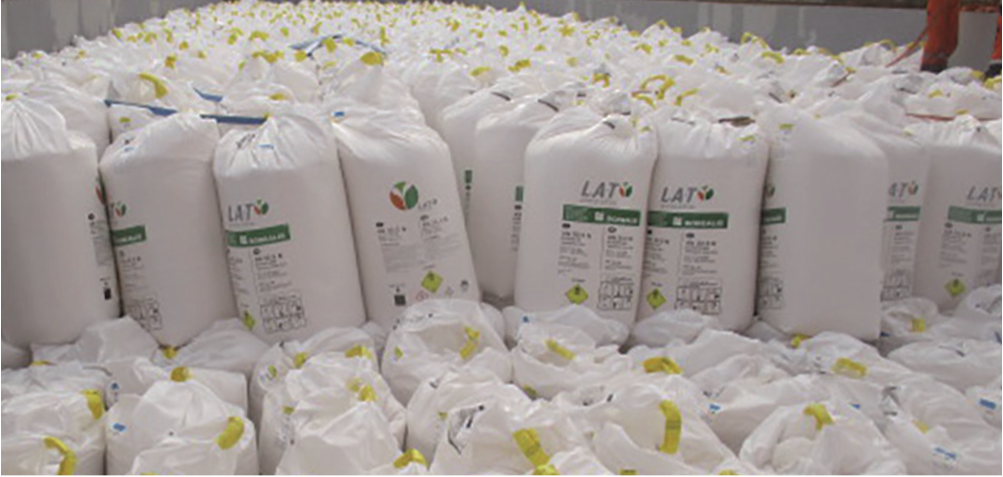 Source: Borealis L.A.T.
33
[Speaker Notes: Borealis L.A.T. produces nitrogen fertilisers and technical nitrogen products at several locations in Europe.

Vessels with a loading capacity up to 15,000 t can dock and tranship at the company‘s quay. Some of the ammonium nitrate production is transported to Constanta by maritime vessel and transhipped directly to inland vessels by floating cranes.

These vessels then supply the distribution warehouses in Bulgaria, Serbia, Hungary and Romania.

Transporting products right across western Europe is difficult, as ammonium nitrate is classified as class 5.1. dangerous good and transport by lighters is not always possible in cases of low water.

Source: Manual on Danube Navigation page 194
Picture: Borealis L.A.T., Manual on Danube Navigation page 194]
QuizMultimodal Transport
Exchange of information, good organisation and co-ordination of the actors is important to:

transport goods as gently as possible
increase costs
increase the time needed
nothing
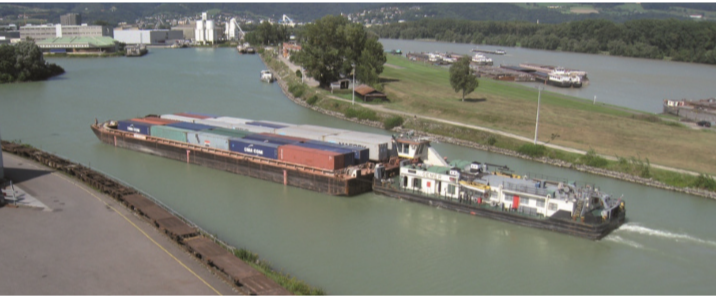 Quelle: viadonau
34
[Speaker Notes: Exchange of information, good organisation and co-ordination of the actors is important to:
Transport goods as gently as possible

Picture: viadonau in Manual on Danube Navigation p 117]
ABC-listfinal exercise
Create an ABC-list of the most important terms of the topic “logistics – general conditions and charges”.

Take a piece of paper, write down the ABC on the longer side of the paper.

Afterwards, you write down important terms of the topic “logistics – general conditions and charges” for every letter. In each line you write down terms, which start with the letter of that line for example S … shipping charges.

At the end you will have a collection of all the important terms regarding the topic “logistics – general conditions and charges”.
35
[Speaker Notes: This exercise could be solved as an individual exercise or in small groups of max. 2-3 participants.

Duration: 20 minutes]
Sources
viadonau (2019): Manual on Danube Navigation, Vienna.
Download:  http://www.viadonau.org/en/newsroom/publications/manual-on-danube-navigation/  
INeS Danube information platform on intermodal inland navigation Homepage: http://www.ines-danube.info/?lang=en 
BMK (2018): Gefahrgut. Zugang: https://www.bmk.gv.at/themen/transport/gefahrgut/befoerdungen/ bewilligungen.html [17.04.2020]
Ennshafen: Hafenentgeltordnung. Zugang: https://www.ennshafen.at/port-regulations/ [14.07.2020]
36
Further Information
We hope our set of slides has met your expectations!

         - you are free to use, adapt and share this slides and to use it for your lectures.

For questions and feedback please do not hesitate to contact us:
rewway@fh-steyr.at

Further set of slides are available at:

http://www.rewway.at/en/teaching-materials/bundles/ 

Maybe you are interested to book a Transpor School Lab, guest lecture or an excursion?
http://www.rewway.at/en/services/
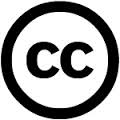 37